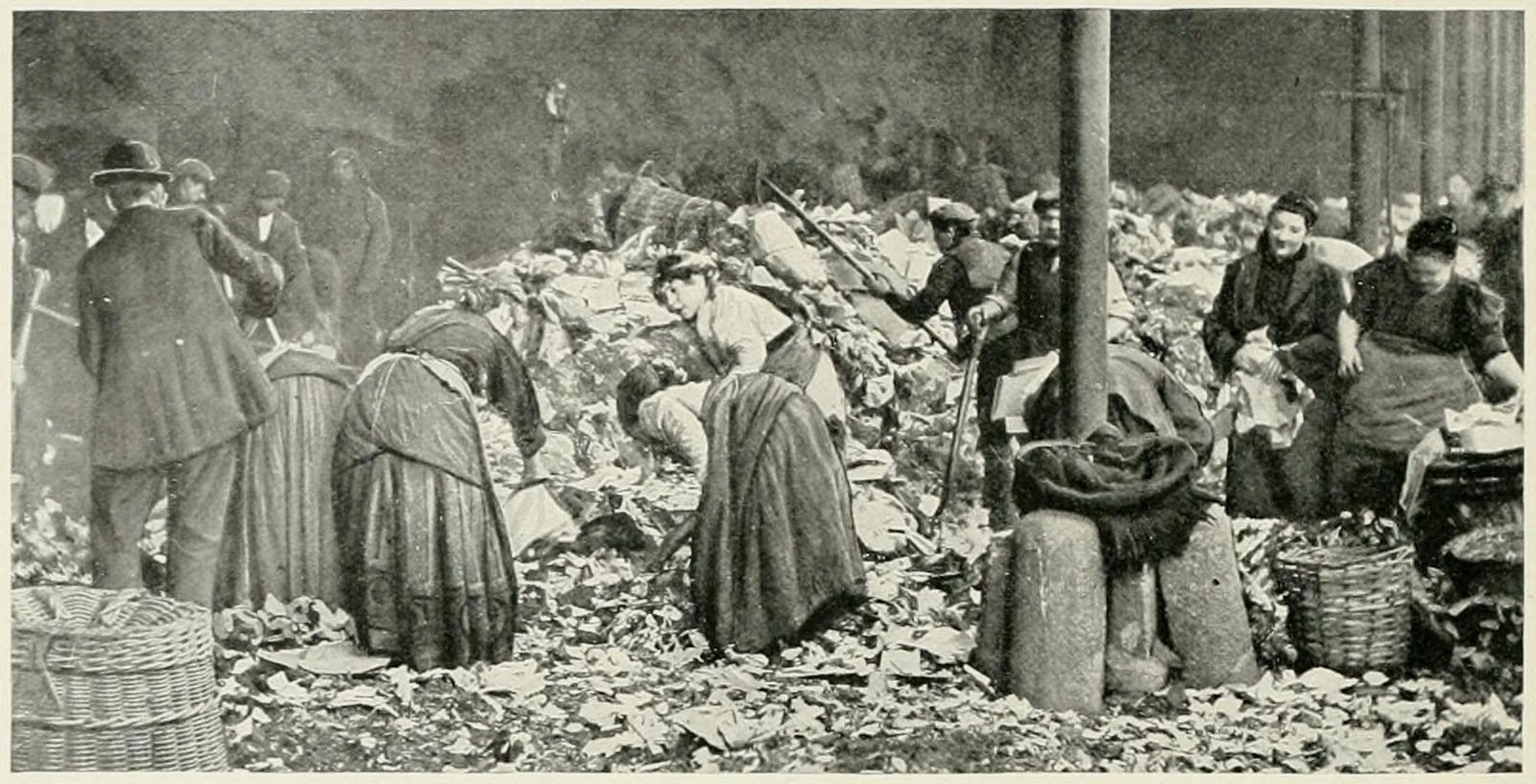 Heap Sorting and Building
Data Structures and Algorithms
CS 244
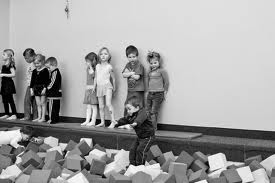 Brent M. Dingle, Ph.D.
Department of Mathematics, Statistics, and Computer Science
University of Wisconsin – Stout

Based on the book: Data Structures and Algorithms in C++ (Goodrich, Tamassia, Mount)
Some content from Data Structures Using C++ (D.S. Malik)
From Last Time
We were talking about Priority Queues (PQs)

Three implementations
unordered list
ordered list
heap (binary tree via vectors)

The associated sorting routines
selection sort
insertion sort
heap sort   we were almost here
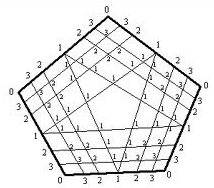 point priority distribution
Marker Slide
General Questions?

Next
Summary Review
PQs
Heaps
PQ Sorting
Unsorted List  Selection Sort
Sorted List  Insertion Sort
Heap Sort
4
5
2
3
1
1
2
3
4
5
Summary: List-based Priority Queue
Unsorted list implementation
Store the items of the priority queue in a list-based sequence, in arbitrary order


Performance:
insertItem takes O(1) time since we can insert the item at the beginning or end of the sequence
removeMin, minKey and minElement take O(n) time since we have to traverse the entire sequence to find the smallest key
sorted list implementation
Store the items of the priority queue in a sequence, sorted by key


Performance:
insertItem takes O(n) time since we have to find the place where to insert the item
removeMin, minKey and minElement take O(1) time since the smallest key is at the beginning of the sequence
Using an unsorted list implementation
and performing a PQ sort with it results
in a SELECTION sort
Using a sorted list implementation
and performing a PQ sort with it results
in a INSERTION sort
A Better Implementation of PQs
Priority Queues can be implemented using a Binary Heap (or just Heap for now)

A Heap is a binary tree with two properties
Structure Property
Heap-Order Property
Max Heap
Min Heap
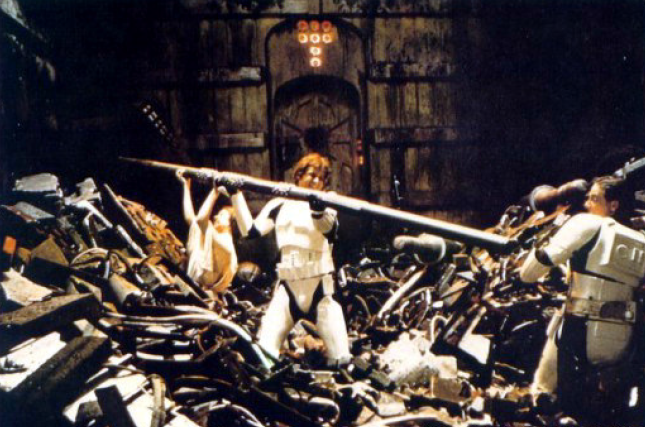 45
35
23
27
21
22
4
19
Each node in a heap
contains a key that
can be compared to
other nodes' keys.
Structure Property
A Heap is a complete binary tree
45
35
23
27
21
22
4
19
The “max heap property"
requires that each
node's key is >= the
keys of its children
Heap Order Property
For a “MaxHeap”

The key value of each node is at least as large as the key value of  its children.

The root of the heap is the largest value in the tree
4
19
22
27
21
23
45
35
The “min heap property"
requires that each
node's key is <= the
keys of its children
Heap Order Property
For a “MinHeap”

The key value of each node is the same or smaller than the key value of  its children.

The root of the heap is the smallest value in the tree
Parent
(i-1)/2
i
2i+1
Left Child
2i+2 
Right Child
Heap Implemented as a Vector
Because a Heap is a Complete Binary Tree
We can implement a Heap using a vector

i.e. no need for traditional tree nodes with left and right pointers

instead we can use a node’s index to locate its parent and children
Using a Vector to Implement a Heap
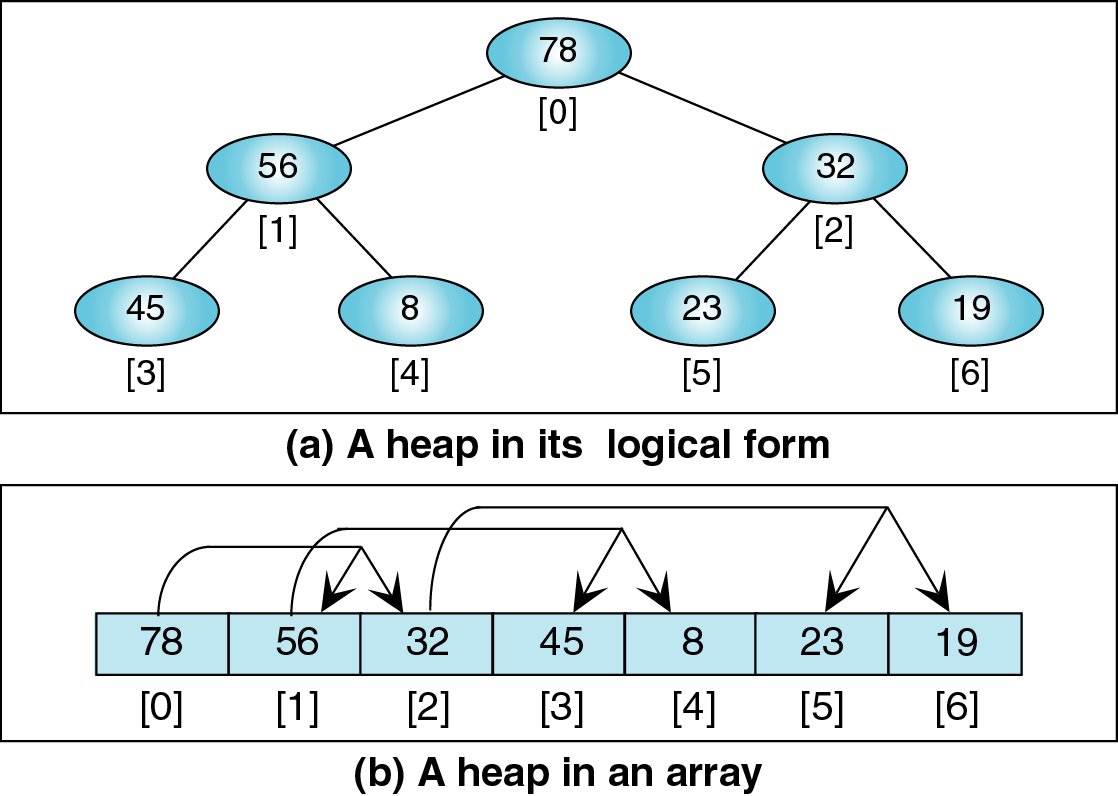 Using a Vector to Implement a Heap
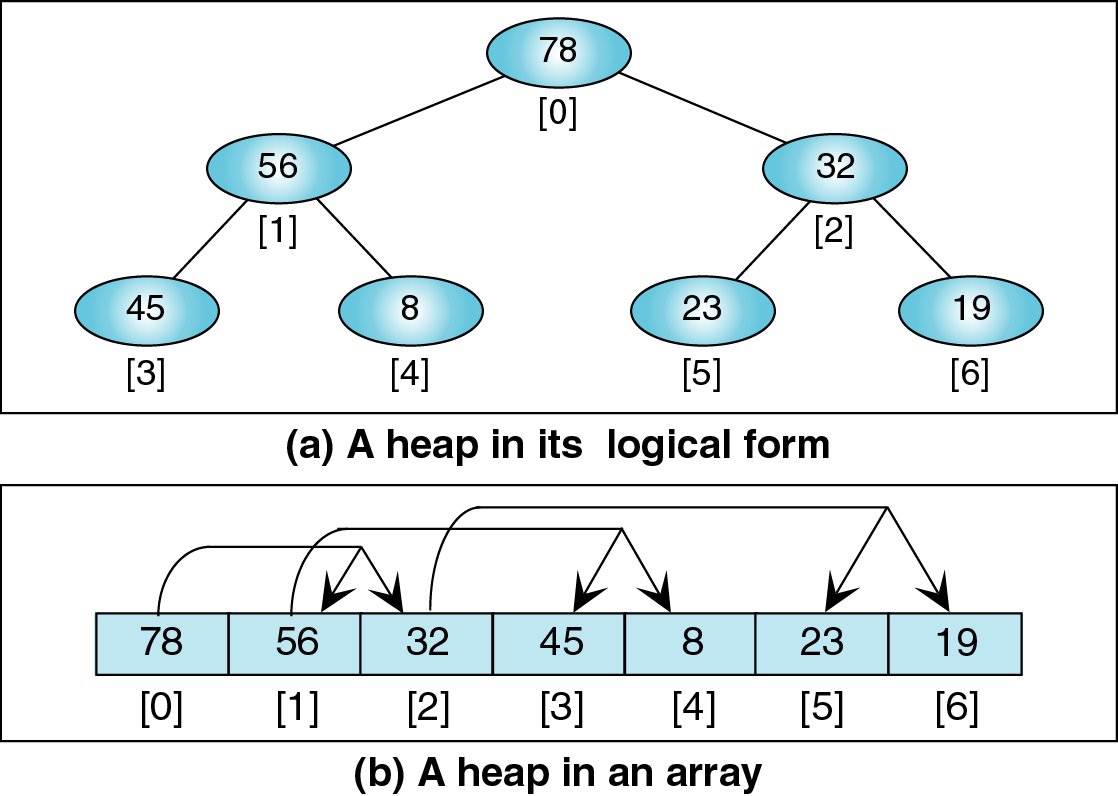 Using a Vector to Implement a Heap
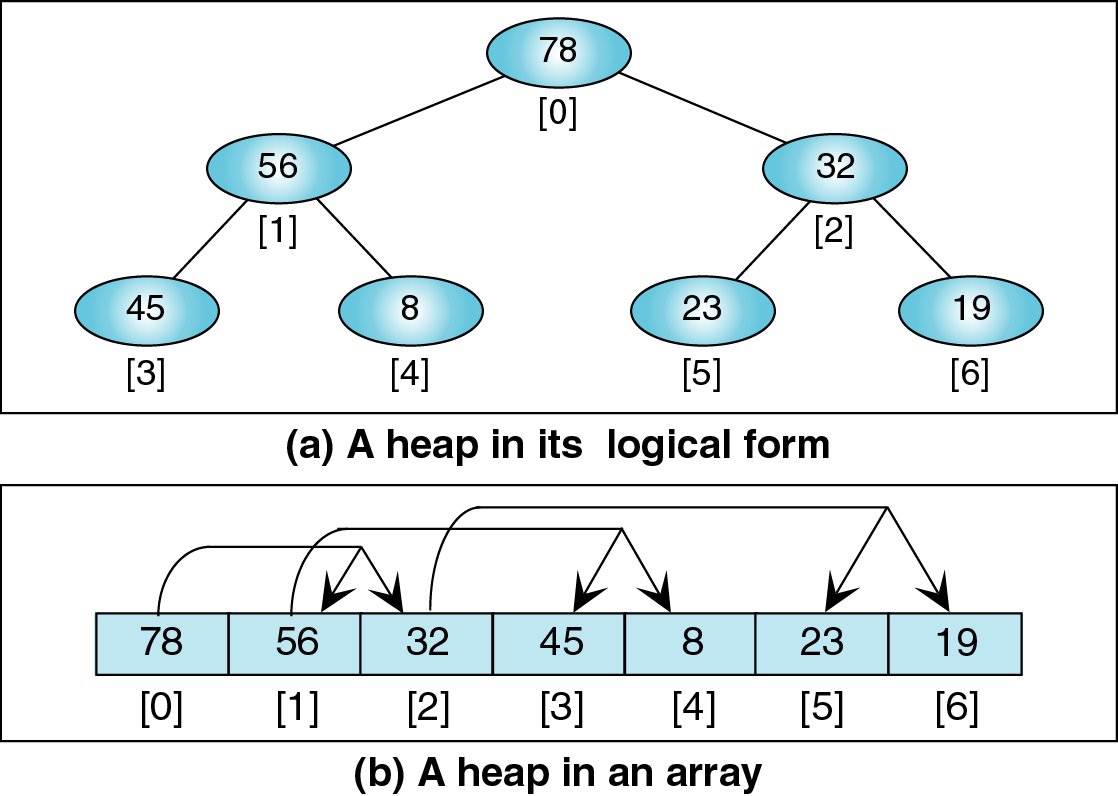 Using a Vector to Implement a Heap
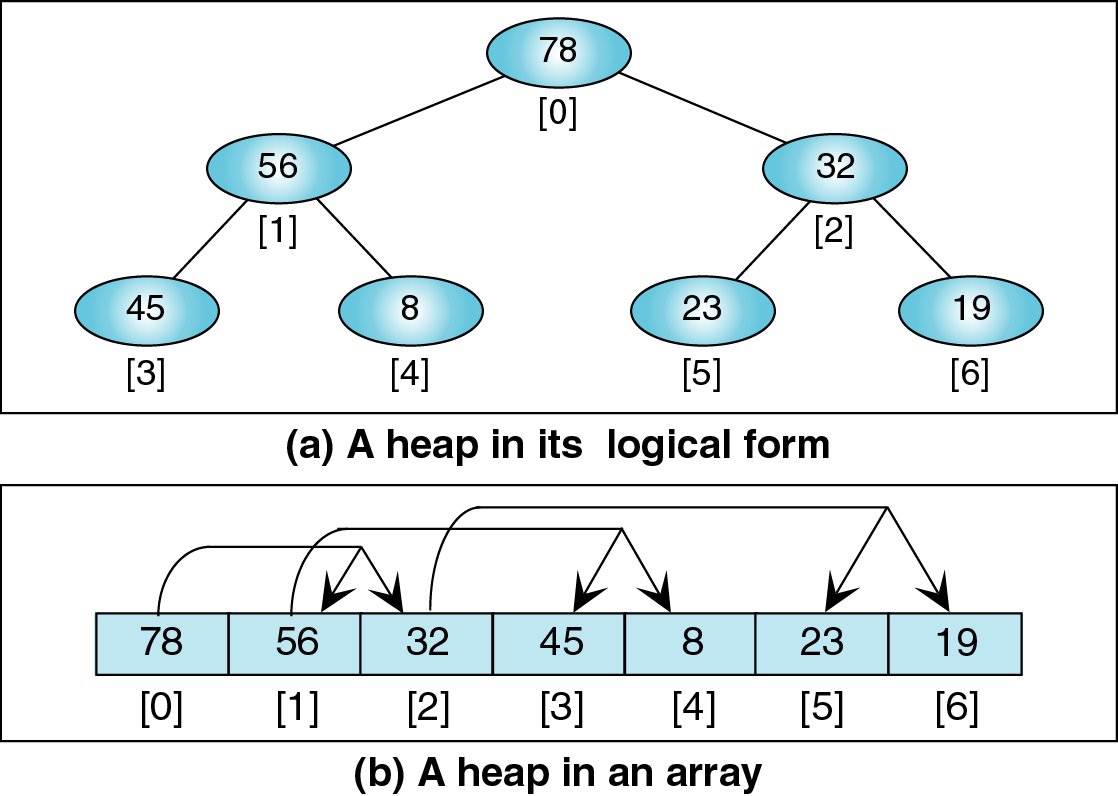 Using a Vector to Implement a Heap
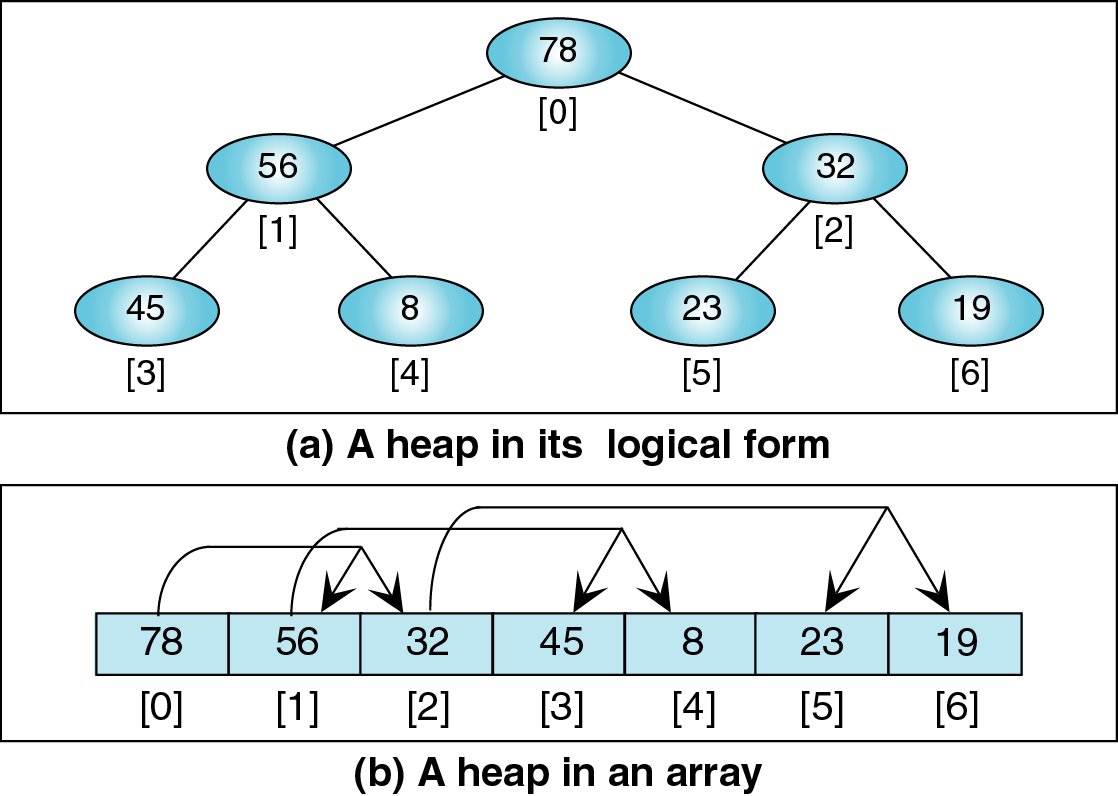 Using a Vector to Implement a Heap
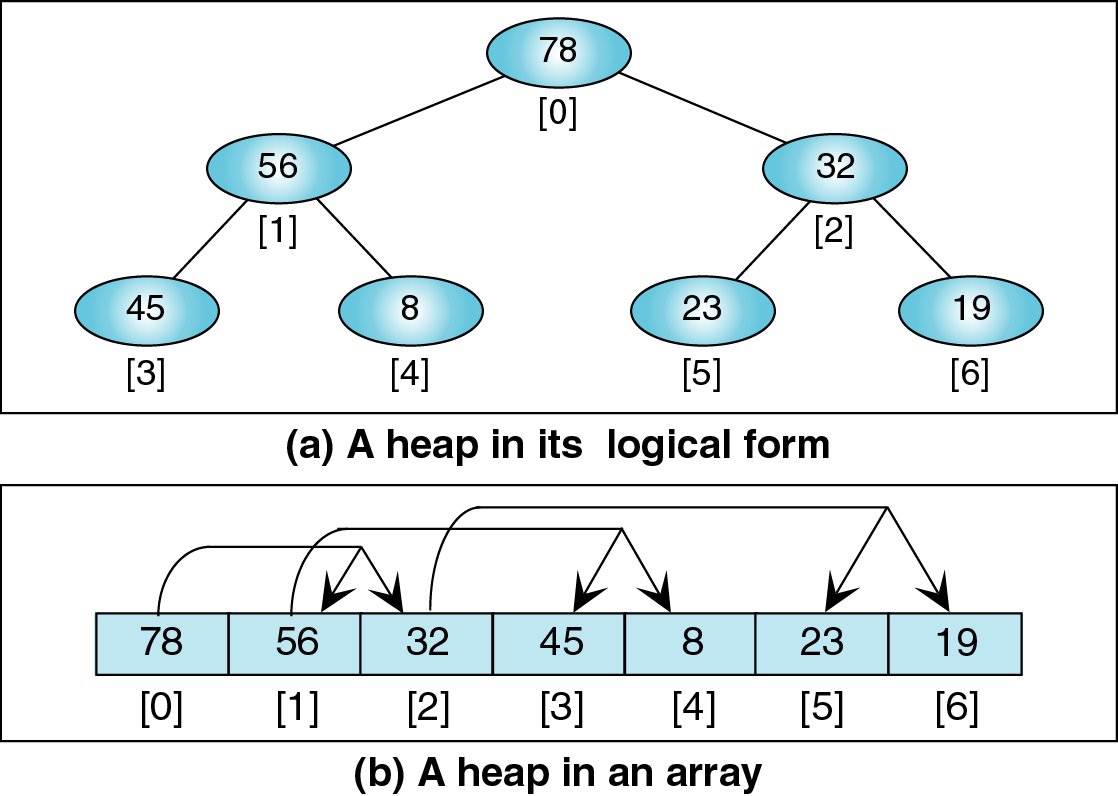 Using a Vector to Implement a Heap
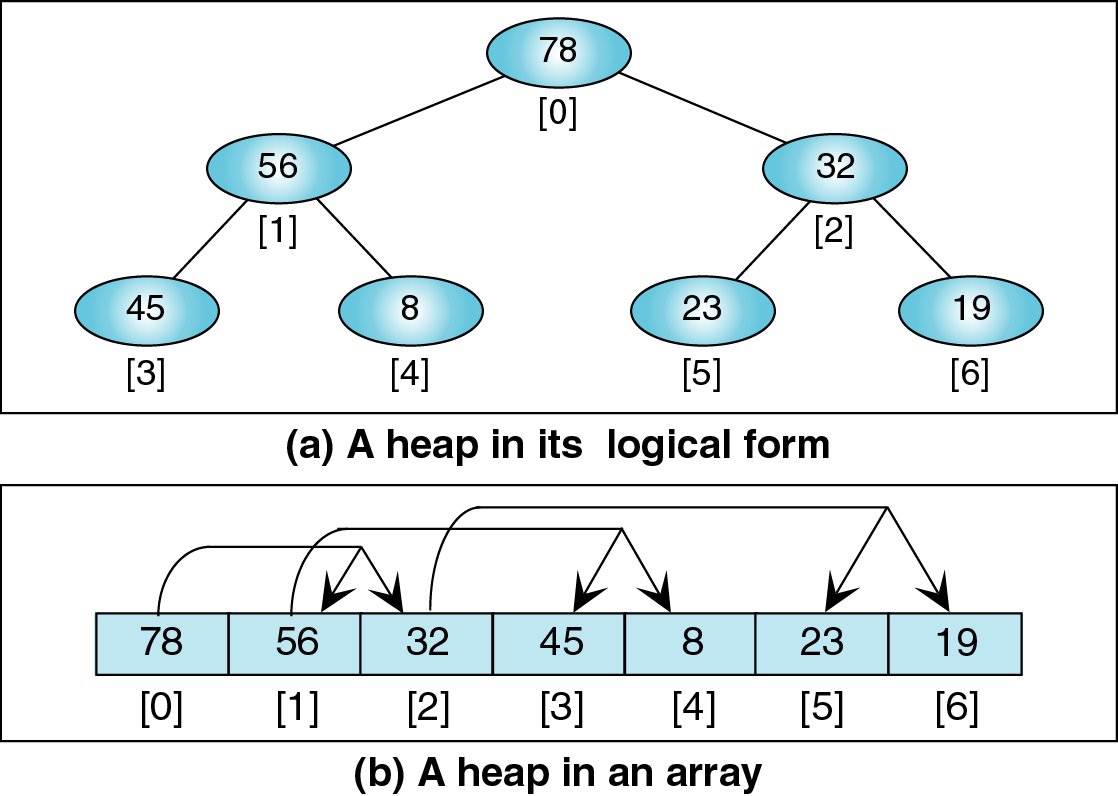 A Priority Queue Implemented with a Heap
As mentioned a PQ can be implemented using a Heap.
Each node of the heap contains one item (key and data)
Each node is keyed on priority
So in a max heap the item with the largest key is the root node

For the heap to be a priority queue we must also have 2 functions implemented
insertItem(item)
aka enqueue(entry) – adds item to the heap and readjusts tree as needed
removeItem()
aka dequeue()
removes the highest priority item from the heap (the root) and readjusts the tree as needed
See previous lecture for examples
Marker Slide
Questions on:
Summary Review
PQs
Heaps
PQ Sorting
Unsorted List  Selection Sort
Sorted List  Insertion Sort

Next
Heap Sort
Example
Analysis
Building Heaps
Sorting And Priority Queues
Didn’t we mention something about sorting using priority queues there at the beginning…
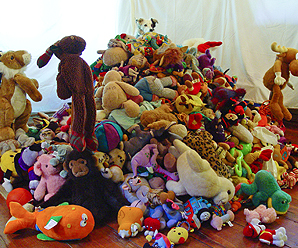 NOT Sorted
What did we have to work with?
Priority Queues as
unordered lists
ordered lists
heaps (complete binary trees)

What was the algorithm thing for sorting with Priority Queues…
Sorting Using a PQ
Given a sequence of N items
a PQ can be used to sort the sequence:
Step 1
Insert N items into the PQ via insertItem(key, data)
Step 2
Remove the items by calling removeItem() N times
The first remove removes the largest item, the second call the second largest, … the last removes the smallest item
Sorting Using a PQ
Given a sequence of N items
a PQ can be used to sort the sequence:
Step 1
Insert N items into the PQ via insertItem(key, data)
Step 2
Remove the items by calling removeItem() N times
The first remove removes the largest item, the second call the second largest, … the last removes the smallest item
Algorithm PriorityQueueSort (S, PQ):

     Input: Sequence, S, of n items, and empty priority queue, PQ.
     Output: Sequence S sorted by the total order relation.

     while ! S.empty() do
          item := S.removeFirst()
          PQ.insertItem(item.key, item.data)
     while ! PQ.empty do
          item := PQ.removeItem()
          S.insertLast(item)
Heap Sort – Perspective
Heap sort is a sorting algorithm that combines the benefits of quick sort and merge sort.
It is O( n * lg n ) in the worse case like merge sort.
It does not need extra space.

Heap sort is like selection sort because it always finds the largest value, then 2nd largest, and so on, but in a much more efficient manner.

First transform the array into a heap 
Repeatedly extracting the largest value in the heap
Place it in the correct sorted order at the end of the array.
While useful information the MAJOR take away of this is the runtime

Knowing how it relates to other sorts is also useful.

How it compares to them is even more so.
[Speaker Notes: This information is mostly FYI… key take away is the runtime is O(nlgn)]
Heap Sort – Verbose Algorithm
Heap sort algorithm:
Treat the unsorted array as a complete binary tree.
Convert the array (complete binary tree) into a heap.
Elements in the heap are unsorted, and as we remove elements from the heap, we will build a sorted array with the largest values at the end of the array.
Keep track of the number of unsorted elements (heap size).
while (unsorted >1)
Remove the top element (data[0]) of the heap. 
Swap it with the last unsorted element (data[unsorted-1]).
The heap now has an out-of-place element in the root.  Perform reheapDown to rebuild the heap.
Relate this to a PQ Sort

This is a description of Heap Sort
It can be better/also described as a PQ Sort Implemented Using a Heap

Just as Selection Sort is a PQ Sort implemented using an Unordered Sequence
and Insertion Sort is a PQ implemented using an Ordered Sequence
[Speaker Notes: This too is mostly FYI. It shows how one *might* describe Heap Sort. The key in this and the next slides is how it really is just a Priority Queue Sort Implemented using a Heap.
Much as Selection Sort was PQ Sort using an Unordered List andInsertion Sort was a PQ sort using an ordered List]
[0]
5
[1]
10
3
[2]
4
[3]
7
[4]
5
[5]
1
[6]
6
[7]
8
[8]
count
2
[9]
9
[10]
Heap Sort Example
We are given a sequence of integer values

They are stored in a vector (or array)as shown to the right

We are to sort the vector using a Heap Sort
Rather we will 
Use a Heap
To Implement a PQ Sort
Vector or Array
[0]
5
[1]
10
3
[2]
4
[3]
7
[4]
5
[5]
1
[6]
6
[7]
8
[8]
count
2
[9]
9
[10]
Heap Sort Example
If we used the array “as given” this is the tree we would get:
Vector or Array
5
3
10
5
1
7
4
9
6
8
2
Not a Heap – we must turn it into one

We will now begin adding elements
[0]
5
[1]
10
3
[2]
4
[3]
7
[4]
5
[5]
1
[6]
6
[7]
8
[8]
count
2
[9]
9
[10]
Heap Sort Example
Array Representation
First element is a heap.
5
So begins Phase 1
Algorithm PriorityQueueSort (S, PQ):

     while ! S.empty() do
          item := S.removeFirst()
          PQ.insertItem(item.key, item.data)

     while ! PQ.empty do
          item := PQ.removeItem()
          S.insertLast(item)
[0]
5
[1]
10
3
[2]
4
[3]
7
[4]
5
[5]
1
[6]
6
[7]
8
[8]
count
2
[9]
9
[10]
Heap Sort Example
Array Representation
Add second element.
5
10
[0]
10
[1]
5
3
[2]
4
[3]
7
[4]
5
[5]
1
[6]
6
[7]
8
[8]
count
2
[9]
9
[10]
Heap Sort Example
Array Representation
Perform reheapification upward.
10
5
[0]
10
[1]
5
3
[2]
4
[3]
7
[4]
5
[5]
count
1
[6]
6
[7]
8
[8]
2
[9]
9
[10]
Heap Sort Example
Array Representation
Add 3rd element.
10
3
5
[0]
10
[1]
5
3
[2]
4
[3]
7
[4]
5
[5]
count
1
[6]
6
[7]
8
[8]
2
[9]
9
[10]
Heap Sort Example
Array Representation
Add 4th element.
10
3
5
4
[0]
10
[1]
5
3
[2]
4
[3]
7
[4]
5
[5]
1
[6]
6
[7]
8
[8]
count
2
[9]
9
[10]
Heap Sort Example
Array Representation
Add 5th element.
10
3
5
7
4
[0]
10
[1]
7
3
[2]
4
[3]
5
[4]
5
[5]
1
[6]
6
[7]
8
[8]
count
2
[9]
9
[10]
Heap Sort Example
Array Representation
Perform reheapification upward.
10
3
7
5
4
[0]
10
[1]
7
3
[2]
4
[3]
5
[4]
5
[5]
1
[6]
6
[7]
8
[8]
count
2
[9]
9
[10]
Heap Sort Example
Array Representation
Add 6th element.
10
3
7
5
5
4
[0]
10
[1]
7
5
[2]
4
[3]
5
[4]
3
[5]
1
[6]
6
[7]
8
[8]
count
2
[9]
9
[10]
Heap Sort Example
Array Representation
Perform shift up.
10
5
7
3
5
4
[0]
10
[1]
7
5
[2]
4
[3]
5
[4]
3
[5]
1
[6]
6
[7]
8
[8]
count
2
[9]
9
[10]
Heap Sort Example
Array Representation
Perform shift up.
10
5
7
3
5
4
[0]
10
[1]
7
5
[2]
4
[3]
5
[4]
3
[5]
1
[6]
6
[7]
8
[8]
count
2
[9]
9
[10]
Heap Sort Example
Array Representation
Add 7th element.
10
5
7
3
1
5
4
[0]
10
[1]
7
5
[2]
4
[3]
5
[4]
3
[5]
1
[6]
6
[7]
8
[8]
count
2
[9]
9
[10]
Heap Sort Example
Array Representation
Add 8th element.
10
5
7
3
1
5
4
6
[0]
10
[1]
7
5
[2]
6
[3]
5
[4]
3
[5]
1
[6]
4
[7]
8
[8]
count
2
[9]
9
[10]
Heap Sort Example
Array Representation
Perform shift up.
10
5
7
3
1
5
6
4
[0]
10
[1]
7
5
[2]
6
[3]
5
[4]
3
[5]
1
[6]
4
[7]
8
[8]
count
2
[9]
9
[10]
Heap Sort Example
Array Representation
Add 9th element.
10
5
7
3
1
5
6
4
8
[0]
10
[1]
8
5
[2]
7
[3]
5
[4]
3
[5]
1
[6]
4
[7]
6
[8]
count
2
[9]
9
[10]
Heap Sort Example
Array Representation
Perform shift up.
10
5
8
3
1
5
7
4
6
[0]
10
[1]
8
5
[2]
7
[3]
5
[4]
3
[5]
1
[6]
4
[7]
6
[8]
count
2
[9]
9
[10]
Heap Sort Example
Array Representation
Add 10th element.
10
5
8
3
1
5
7
4
6
2
[0]
10
[1]
8
5
[2]
7
[3]
5
[4]
3
[5]
1
[6]
4
[7]
6
[8]
count
2
[9]
9
[10]
Heap Sort Example
Array Representation
Add last element.
10
5
8
3
1
5
7
9
4
6
2
[0]
10
[1]
9
5
[2]
7
[3]
8
[4]
3
[5]
1
[6]
4
[7]
6
[8]
count
2
[9]
5
[10]
Heap Sort Example
Array Representation
Perform shift up.
10
5
9
3
1
8
7
5
4
6
2
Heap Creation Complete
We have created the Heap
Phase 1 is complete

We will now dequeue or rather removeItems and store them at the “end” of the array in order
So ends Phase 1
Algorithm PriorityQueueSort (S, PQ):

     while ! S.empty() do
          item := S.removeFirst()
          PQ.insertItem(item.key, item.data)

     while ! PQ.empty do
          item := PQ.removeItem()
          S.insertLast(item)
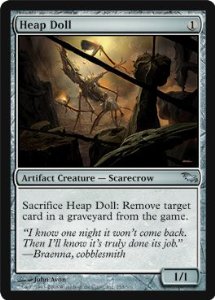 Heap Creation Complete
We have created the Heap
Phase 1 is complete

We will now removeItems and store them at the “end” of the array in order
And Phase 2 will begin
Algorithm PriorityQueueSort (S, PQ):

     while ! S.empty() do
          item := S.removeFirst()
          PQ.insertItem(item.key, item.data)

     while ! PQ.empty do
          item := PQ.removeItem()
          S.insertLast(item)
[0]
10
[1]
9
5
[2]
7
[3]
8
[4]
3
[5]
1
[6]
4
[7]
6
[8]
count
2
[9]
5
[10]
Heap Sort Example
Array Representation
Dequeue 10
10
5
9
3
1
8
7
5
4
6
2
[0]
5
[1]
9
5
[2]
7
[3]
8
[4]
3
[5]
1
[6]
4
[7]
removed from heap
6
[8]
2
[9]
10
[10]
unsorted
Heap Sort Example
Array Representation
Swap heap top with last unsorted.
5
5
9
3
1
8
7
10
4
6
2
[0]
9
[1]
8
5
[2]
7
[3]
5
[4]
3
[5]
1
[6]
4
[7]
6
[8]
2
[9]
10
[10]
unsorted
Heap Sort Example
Array Representation
Perform reheapification down.
9
5
8
3
1
5
7
4
6
2
[0]
2
[1]
8
5
[2]
7
[3]
5
[4]
3
[5]
1
[6]
4
[7]
6
[8]
9
[9]
10
[10]
unsorted
Heap Sort Example
Array Representation
Swap heap top with last unsorted.
2
5
8
3
1
5
7
4
6
9
[0]
8
[1]
7
5
[2]
6
[3]
5
[4]
3
[5]
1
[6]
4
[7]
2
[8]
9
[9]
10
[10]
unsorted
Heap Sort Example
Array Representation
Perform shift down.
8
5
7
3
1
5
6
4
2
[0]
2
[1]
7
5
[2]
6
[3]
5
[4]
3
[5]
1
[6]
4
[7]
8
[8]
9
[9]
10
[10]
unsorted
Heap Sort Example
Array Representation
Swap heap top with last unsorted.
2
5
7
3
1
5
6
4
8
[0]
7
[1]
6
5
[2]
4
[3]
5
[4]
3
[5]
1
[6]
2
[7]
8
[8]
9
[9]
10
[10]
unsorted
Heap Sort Example
Array Representation
Perform shift-down.
7
5
6
3
1
5
4
2
[0]
2
[1]
6
5
[2]
4
[3]
5
[4]
3
[5]
1
[6]
7
[7]
8
[8]
9
[9]
10
[10]
unsorted
Heap Sort Example
Array Representation
Swap heap top with last unsorted.
2
5
6
3
1
5
4
7
[0]
6
[1]
5
5
[2]
4
[3]
2
[4]
3
[5]
1
[6]
7
[7]
8
[8]
9
[9]
10
[10]
unsorted
Heap Sort Example
Array Representation
Perform shift down.
6
5
5
3
1
2
4
Some Steps Skipped
And we cut… fade out to black

… fade back in and we will be on the last step
[0]
1
[1]
2
3
[2]
4
[3]
5
[4]
5
[5]
6
[6]
7
[7]
8
[8]
9
[9]
10
[10]
unsorted
Heap Sort Example
Array Representation
Last step.
1
Marker Slide
Questions on:
Summary Review
PQs
Heaps
PQ Sorting
Unsorted List  Selection Sort
Sorted List  Insertion Sort
Heap Sort
Example

Next
Heap Sort
Analysis
Building Heaps
Heap Sort Analysis
Let n be the number of items given
Algorithm PriorityQueueSort (S, PQ):

     while ! S.empty() do
          item := S.removeFirst()
          PQ.insertItem(item.key, item.data)

     while ! PQ.empty do
          item := PQ.removeItem()
          S.insertLast(item)
Heap Sort Analysis
Let n be the number of items given
Algorithm PriorityQueueSort (S, PQ):

     while ! S.empty() do
          item := S.removeFirst()
          PQ.insertItem(item.key, item.data)

     while ! PQ.empty do
          item := PQ.removeItem()
          S.insertLast(item)
n
Heap Sort Analysis
Let n be the number of items given
Algorithm PriorityQueueSort (S, PQ):

     while ! S.empty() do
          item := S.removeFirst()
          PQ.insertItem(item.key, item.data)

     while ! PQ.empty do
          item := PQ.removeItem()
          S.insertLast(item)
n
1
Heap Sort Analysis
Let n be the number of items given
Algorithm PriorityQueueSort (S, PQ):

     while ! S.empty() do
          item := S.removeFirst()
          PQ.insertItem(item.key, item.data)

     while ! PQ.empty do
          item := PQ.removeItem()
          S.insertLast(item)
n
1
lg n
Heap Sort Analysis
Let n be the number of items given
Algorithm PriorityQueueSort (S, PQ):

     while ! S.empty() do
          item := S.removeFirst()
          PQ.insertItem(item.key, item.data)

     while ! PQ.empty do
          item := PQ.removeItem()
          S.insertLast(item)
n * lg n
Heap Sort Analysis
Let n be the number of items given
Algorithm PriorityQueueSort (S, PQ):

     while ! S.empty() do
          item := S.removeFirst()
          PQ.insertItem(item.key, item.data)

     while ! PQ.empty do
          item := PQ.removeItem()
          S.insertLast(item)
n * lg n
n
Heap Sort Analysis
Let n be the number of items given
Algorithm PriorityQueueSort (S, PQ):

     while ! S.empty() do
          item := S.removeFirst()
          PQ.insertItem(item.key, item.data)

     while ! PQ.empty do
          item := PQ.removeItem()
          S.insertLast(item)
n * lg n
n
lg n
Heap Sort Analysis
Let n be the number of items given
Algorithm PriorityQueueSort (S, PQ):

     while ! S.empty() do
          item := S.removeFirst()
          PQ.insertItem(item.key, item.data)

     while ! PQ.empty do
          item := PQ.removeItem()
          S.insertLast(item)
n * lg n
n
lg n
1
Heap Sort Analysis
Let n be the number of items given
Algorithm PriorityQueueSort (S, PQ):

     while ! S.empty() do
          item := S.removeFirst()
          PQ.insertItem(item.key, item.data)

     while ! PQ.empty do
          item := PQ.removeItem()
          S.insertLast(item)
n * lg n
n * lg n
Heap Sort Analysis
Let n be the number of items given

HeapSortis thus
Algorithm PriorityQueueSort (S, PQ):

     while ! S.empty() do
          item := S.removeFirst()
          PQ.insertItem(item.key, item.data)

     while ! PQ.empty do
          item := PQ.removeItem()
          S.insertLast(item)
O(n * lg n)
Priority Queue Sort Summary
PQ-Sort consists of n insertions followed by n removeItem operations
Marker Slide
Questions on:
Summary Review
PQs
Heaps
PQ Sorting
Unsorted List  Selection Sort
Sorted List  Insertion Sort
Heap Sort
Example
Analysis

Next
Building Heaps – Bottom Up
Building Heaps
So far,
To build a Heap of n items using just insertItems
Requires O(n lg n) time
as just seen

Perhaps there is a faster way…

Computer Science is all about TWOs
We’ve seen dividing things by 2 is useful
Perhaps merging two things will also be useful
3
2
8
5
4
6
Merging Two Min Heaps
We are given two heaps and a key k
7
Merging Two Min Heaps
We are given two heaps and a key k

We create a new heap with the root node storing k and with the two heaps as subtrees
3
2
8
5
4
6
7
Merging Two Min Heaps
We are given two heaps and a key k

We create a new heap with the root node storing k and with the two heaps as subtrees

We perform “Reheapify Down” to restore the heap-order property
7
3
2
7
8
5
4
6
2i -1
2i -1
The Book’s
section 8.3.6
may have this
mixed up a little
h should = lg n
and there may be
other math “errors”
in the book’s version
Bottom-up Heap Construction
We can construct a heap storing n given keys using a bottom-up construction with log n phases

In phase i, pairs of heaps with 2i -1 keys are merged into heaps with 2i+1-1 keys
2i+1-1
Example
You are given the array of 15 elements
16, 25, 10, 12, 11, 9, 23, 27,     15, 7, 8, 20,     5,6,     4

You want to make a heap out of them
Before we had to insert 1 item at a time
We will do something different now… we will start at the bottom
4
5
6
15
7
8
20
16
25
10
12
11
9
23
27
[Speaker Notes: This slide: Used to make the animated slides showing steps]
Example
You are given the array of 15 elements
16, 25, 10, 12, 11, 9, 23, 27,     15, 7, 8, 20,     5,6,     4

You want to make a heap out of them
Before we had to insert 1 item at a time (see the phase 1 of Heap Sort example)
We will do something different now… we will start at the bottom
Example
You are given the array of 15 elements
16, 25, 10, 12, 11, 9, 23, 27,     15, 7, 8, 20,     5,6,     4

Begin by drawing a binary tree with 15 nodes
Example
You are given the array of 15 elements
16, 25, 10, 12, 11, 9, 23, 27,     15, 7, 8, 20,     5,6,     4

Now fill in the BOTTOM nodes left to right
You are creating EIGHT heaps of size 1
16
25
10
12
11
9
23
27
Example
You are given the array of 15 elements
16, 25, 10, 12, 11, 9, 23, 27,     15, 7, 8, 20,     5,6,     4

Add the 15 element to the leftmost side (above 16 and 25)
And Merge the two heaps below it together(Least element on top so reheapify down changes nothing)
15
16
25
10
12
11
9
23
27
Example
You are given the array of 15 elements
16, 25, 10, 12, 11, 9, 23, 27,     15, 7, 8, 20,     5,6,     4

Add the 7 element to above the 10 and 12
(Least element on top so reheapify down changes nothing)
15
7
16
25
10
12
11
9
23
27
Example
You are given the array of 15 elements
16, 25, 10, 12, 11, 9, 23, 27,     15, 7, 8, 20,     5,6,     4

Add the 8 element to above 11 and 9
(Least element on top so reheapify down changes nothing)
15
7
8
16
25
10
12
11
9
23
27
Example
You are given the array of 15 elements
16, 25, 10, 12, 11, 9, 23, 27,     15, 7, 8, 20,     5,6,     4

Add the 20 element above 23 and 27
(Least element on top so reheapify down changes nothing)
15
7
8
20
16
25
10
12
11
9
23
27
Example
You are given the array of 15 elements
16, 25, 10, 12, 11, 9, 23, 27,     15, 7, 8, 20,     5,6,     4

Add the 5 element to the leftmost side (above 15 and 7)
(Least element on top so reheapify down changes nothing)
5
15
7
8
20
16
25
10
12
11
9
23
27
Example
You are given the array of 15 elements
16, 25, 10, 12, 11, 9, 23, 27,     15, 7, 8, 20,     5,6,     4

Add the 6 element to the leftmost side (above 8 and 20)
(Least element on top so reheapify down changes nothing)
5
6
15
7
8
20
16
25
10
12
11
9
23
27
Example
You are given the array of 15 elements
16, 25, 10, 12, 11, 9, 23, 27,     15, 7, 8, 20,     5,6,     4

Finally Add the 4 element to the top (above 5 and 6)
(Least element on top so reheapify down changes nothing)
4
5
6
15
7
8
20
16
25
10
12
11
9
23
27
Marker Slide
Questions on:
Summary Review
Heap Sort
Example
Analysis
Building Heaps – Bottom Up

Next
Building Heaps – Bottom Up
Analysis
Analysis
At each level we insert      nodes
Each node can generate h-i swaps
h = lg(n)  (integer-wise)
i = level = 0, 1, 2, 3
= null, 
    for this example
Analysis
At each level we insert      nodes
Each node can generate h-i swaps
h = lg(n)  (integer-wise)
i = level = 0, 1, 2, 3
= null, 
    for this example
Analysis
At each level we insert      nodes
Each node can generate h-i swaps
h = lg(n)  (integer-wise)
i = level = 0, 1, 2, 3
= null, 
    for this example
Analysis
At each level we insert      nodes
Each node can generate h-i swaps
h = lg(n)  (integer-wise)
i = level = 0, 1, 2, 3
= null, 
    for this example
3 -2 = 1
Putting something here can generate ONE swap
Analysis
At each level we insert      nodes
Each node can generate h-i swaps
h = lg(n)  (integer-wise)
i = level = 0, 1, 2, 3
= null, 
    for this example
3 -1 = 2
Putting something here can generate TWO swaps
Analysis
At each level we insert      nodes
Each node can generate h-i swaps
h = lg(n)  (integer-wise)
i = level = 0, 1, 2, 3
= null, 
    for this example
3 - 0 = 3
Putting something here can generate THREE swaps
Analysis
At each level we insert      nodes
Each node can generate h-i swaps
h = lg(n)  (integer-wise)
i = level = 0, 1, 2, 3
Analysis
At each level we insert      nodes
Each node can generate h-i swaps
h = lg(n)  (integer-wise)
i = level = 0, 1, 2, 3
Analysis
At each level we insert      nodes
Each node can generate h-i swaps
Substitute lg(n) back in for h
h = lg(n)  (integer-wise)
i = level = 0, 1, 2, 3
Analysis
At each level we insert      nodes
Each node can generate h-i swaps
h = lg(n)  (integer-wise)
i = level = 0, 1, 2, 3
Analysis
At each level we insert      nodes
Each node can generate h-i swaps
h = lg(n)  (integer-wise)
i = level = 0, 1, 2, 3
 O(n)
Analysis
At each level we insert      nodes
Each node can generate h-i swaps
Thus, bottom-up heap construction runs in O(n) time 
Bottom-up heap construction is faster than n successive insertions and speeds up the first phase of heap-sort
[Speaker Notes: i.e. n < n lg n… previously phase 1 was nlgn, bottom up it only takes n time]
Marker Slide
Questions on:
Summary Review
Heap Sort
Example
Analysis
Building Heaps – Bottom Up
Analysis

Next
Building Heaps – Bottom Up
Class Example
Class Exercise: Bottom-up Heap
Build a MIN heap from the bottom up on the following input sequence:
(22, 15, 36, 44, 10, 3, 9, 13, 29, 25, 2, 11, 7, 1, 17)
Pause for Students to Complete
enhanced version
Class Exercise: Bottom-up Heap
Build a MIN heap from the bottom up on the following input sequence:
(22, 15, 36, 44, 10, 3, 9, 13, 29, 25, 2, 11, 7, 1, 17)

Step 1
How many items need to be at the bottom?
How many levels will the tree have?
There are 15 items… perhaps 4 levels?
So bottom level will have up to 8 items…
But do we need all 8?
enhanced version
Class Exercise: Bottom-up Heap
Build a MIN heap from the bottom up on the following input sequence:
(22, 15, 36, 44, 10, 3, 9, 13, 29, 25, 2, 11, 7, 1, 17)
7
25
2
1
17
29
11
13
9
44
15
10
22
36
3
enhanced version
Class Exercise: Bottom-up Heap
Build a MIN heap from the bottom up on the following input sequence:
(22, 15, 36, 44, 10, 3, 9, 13, 29, 25, 2, 11, 7, 1, 17)
7
1
17
11
29
25
2
13
9
44
15
10
22
36
3
enhanced version
Class Exercise: Bottom-up Heap
Build a MIN heap from the bottom up on the following input sequence:
(22, 15, 36, 44, 10, 3, 9, 13, 29, 25, 2, 11, 7, 1, 17)
7
1
Reheap Down is needed
17
11
29
25
2
13
9
44
15
10
22
36
3
enhanced version
Class Exercise: Bottom-up Heap
Build a MIN heap from the bottom up on the following input sequence:
(22, 15, 36, 44, 10, 3, 9, 13, 29, 25, 2, 11, 7, 1, 17)
7
1
After Reheap Down
17
9
15
25
2
13
11
44
29
10
22
36
3
enhanced version
Class Exercise: Bottom-up Heap
Build a MIN heap from the bottom up on the following input sequence:
(22, 15, 36, 44, 10, 3, 9, 13, 29, 25, 2, 11, 7, 1, 17)
1
7
17
9
15
25
2
13
11
44
29
10
22
36
3
enhanced version
Class Exercise: Bottom-up Heap
Build a MIN heap from the bottom up on the following input sequence:
(22, 15, 36, 44, 10, 3, 9, 13, 29, 25, 2, 11, 7, 1, 17)
17
1
7
9
15
25
2
13
11
44
29
10
22
36
3
enhanced version
Class Exercise: Bottom-up Heap
Build a MIN heap from the bottom up on the following input sequence:
(22, 15, 36, 44, 10, 3, 9, 13, 29, 25, 2, 11, 7, 1, 17)
17
Reheap Down is needed
1
7
9
15
25
2
13
11
44
29
10
22
36
3
enhanced version
Class Exercise: Bottom-up Heap
Build a MIN heap from the bottom up on the following input sequence:
(22, 15, 36, 44, 10, 3, 9, 13, 29, 25, 2, 11, 7, 1, 17)
1
After Reheap Down 1st iteration
Reheap Down is still needed
17
7
9
15
25
2
13
11
44
29
10
22
36
3
enhanced version
Class Exercise: Bottom-up Heap
Build a MIN heap from the bottom up on the following input sequence:
(22, 15, 36, 44, 10, 3, 9, 13, 29, 25, 2, 11, 7, 1, 17)
1
After Reheap Down, 2nd iteration
Reheap Down is still needed
2
7
9
15
25
17
13
11
44
29
10
22
36
3
enhanced version
Class Exercise: Bottom-up Heap
Build a MIN heap from the bottom up on the following input sequence:
(22, 15, 36, 44, 10, 3, 9, 13, 29, 25, 2, 11, 7, 1, 17)
1
After Reheap Down, 3rd iteration
2
7
9
15
25
3
13
11
44
29
10
22
36
17
Marker Slide
Questions on:
Summary Review
Heap Sort
Example
Analysis
Building Heaps – Bottom Up
Analysis
Class Example

Next
Locators
Mostly FYI
May show up with respect to other things later
Locators
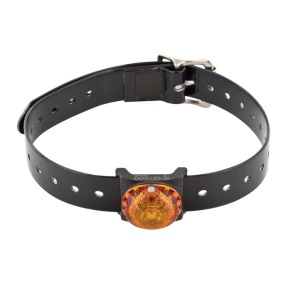 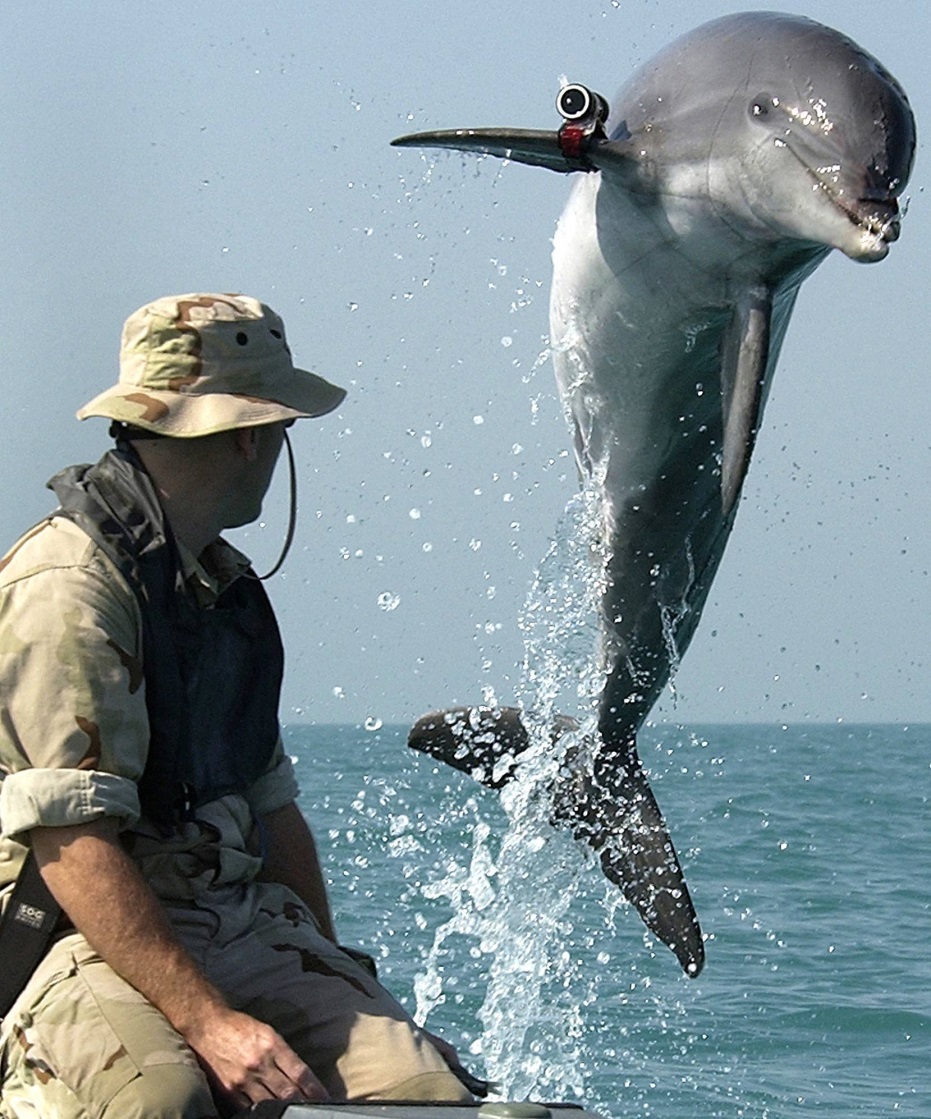 a
3
g
e
1
4
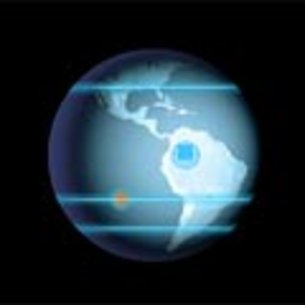 Locators
A locator identifies and tracks an item (key, element) within a data structure
A locator sticks with a specific item, even if that element changes its position in the data structure
Intuitive notion:
claim check
reservation number
Methods of the locator ADT:
key(): returns the key of the item associated with the locator
element(): returns the element of the item associated with the locator
Locator-based Methods
Locator-based priority queue methods:
insert(k, o): inserts the item (k, o) and returns a locator for it
min(): returns the locator of an item with smallest key
remove(l): remove the item with locator l
replaceKey(l, k): replaces the key of the item with locator l
replaceElement(l, o): replaces with o the element of the item with locator l
locators(): returns an iterator over the locators of the items in the priority queue
Locator-based dictionary methods:
insert(k, o): inserts the item (k, o) and returns its locator
find(k): if the dictionary contains an item with key k, returns its locator, else return a special null locator
remove(l): removes the item with locator l and returns its element
locators(), replaceKey(l, k), replaceElement(l, o)
Possible Implementation
d
6
The locator is an object storing
key
element
position (or rank) of the item in the underlying structure
In turn, the position (or array cell) stores the locator
Example:
binary search tree with locators
a
b
3
9
g
e
c
1
4
8
Positions vs. Locators
Position
represents a “place” in a data structure
related to other positions in the data structure (e.g., previous/next or parent/child)
often implemented as a pointer to a node or the index of an array cell
Position-based ADTs (e.g., sequence and tree) are fundamental data storage schemes
Locator
identifies and tracks a (key, element) item
unrelated to other locators in the data structure
often implemented as an object storing the item and its position in the underlying structure
Key-based ADTs (e.g., priority queue and dictionary) can be augmented with locator-based methods
The End ?
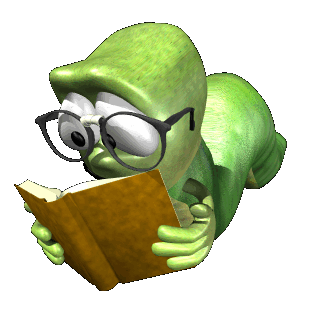